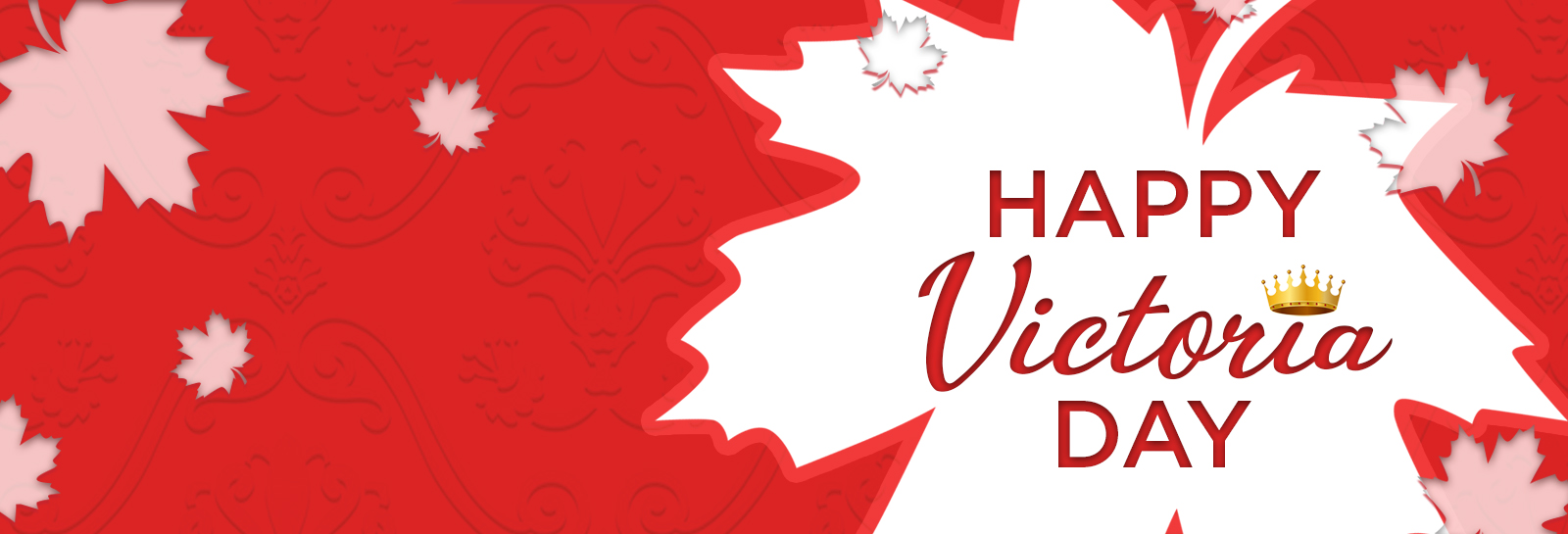 Your Center Logo Here
OPTIONAL TEXT / LOGOS / DEAL